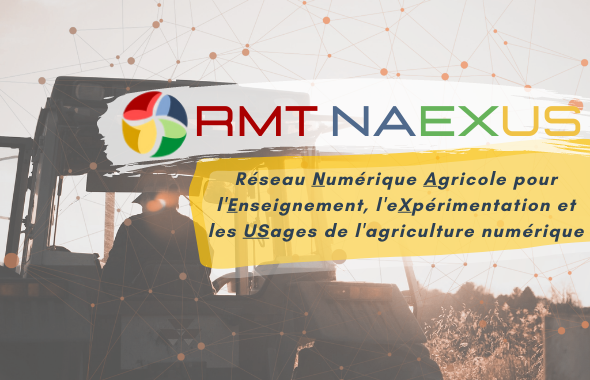 Fiche Identité
Clé de lecture fiche identité
L’idée est de remplir au maximum cette fiche identité avec la casquette numérique. 
Se poser la question : Quel est le champ d’expertise de mon organisme en lien avec les enjeux du RMT ? 
Ainsi il sera plus facile de cibler les points de complémentarité qui pourront être mis à profit et valorisés dans le cadre du RMT Naexus
Mission de l’organisme : Le coeur de mission de votre organisme en 1 ou 2 phrases maximum
Territoire : Zone géographique où votre organisme / votre activité évolue
Filières : La ou les productions agricoles suivies (ex : viticulture, elevage, maraîchage…)
Site d’expé./Réseau/Digilab : Recensement de vos sites d’expérimentation, de vos réseaux de partage/d’échange ou encore de vos laboratoires d’innovation (ex : Réseau des Digifermes, FarmXP, Vitilab, Occitanum …)
Champs d’étude majeurs : Vos principaux champs d’action (ex : la Veille, la Formation, l’Evaluation, …) avec éventuellement une phrase sur l’enjeu de chaque champ d’étude dans le cadre du RMT Naexus
Projets phares : Recensement de vos projets qui concernent notamment le numérique et qui peuvent avoir un/des point(s) de complémentarité avec les enjeux du RMT Naexus (ex : RMT, projets H2020, PNDAR …)
Freins rencontrés sur le terrain : Pouvant être illustrés par un cas-concret, tous points de blocage que vous avez pu rencontrer sur le terrain, en interne ou autre au sujet de l’appropriation/adoption des solutions numériques  
Moteurs rencontrés sur le terrain : Pouvant être illustrés par un cas-concret, tous points de réussite que vous avez pu identifier sur le terrain, en interne ou autre au sujet de l’appropriation/adoption des solutions numériques
Fiche identité partenaire [A REMPLIR]
Logo partenaire
MISSION DE L’ORGANISME
…
CHAMPS D’ETUDE MAJEURS
TERRITOIRE
…
...
…
…
...
…
…
...
…
FILIERES
SITE EXPE/RESEAU/DIGILAB…
PROJETS PHARES
FREINS & MOTEURS RENCONTRES
…
…
…
FREINS
…
…
…
MOTEURS
…
…
…